lesen
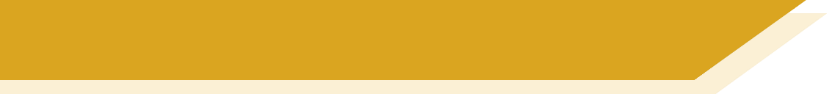 Vokabeln
Which words could follow the word in the middle?
lachen
mit
immer
weh
Kino
[Speaker Notes: Timing: 3 minutes (5 Slides)Aim: to revisit 25 of this week’s vocabulary items.Procedure:1. Ask pupils to note down which words they think can follow the word in the middle.
2. Click to reveal the answers.]
lesen
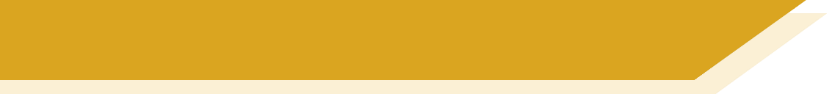 Vokabeln
Which words could follow the word in the middle?
uns
tun
einen Brief
zeigen
halten
[Speaker Notes: Slide 2/5]
lesen
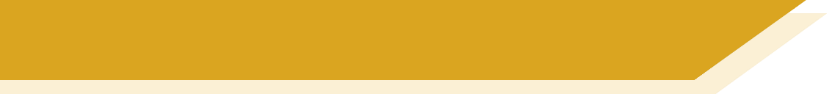 Vokabeln
Which words could follow the word in the middle?
ohne
nichts
das Schwimmbad
letzte
fehlt
[Speaker Notes: Slide 3/5]
lesen
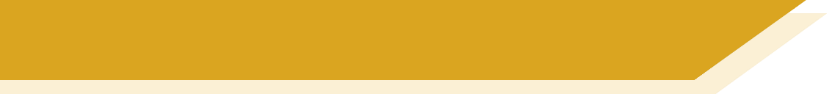 Vokabeln
Which words could follow the word in the middle?
einen Freund
ach
besucht
mir
die Freizeit
[Speaker Notes: Slide 4/5]
lesen
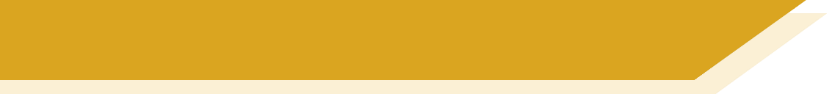 Vokabeln
Which words could follow the word in the middle?
wieder
die Frage
küssen
die Aufgabe
gar nicht
[Speaker Notes: Slide 5/5]